Investors network bv
Wij danken de bv busschaert&co dat we al jaren gratis de 
Beleggingsadviezen en berichten  mogen publiceren via  hun site.
Dit blijven we doen in de toekomst
Deze uitgave  blijft ook onder onze verantwoordelijkheid.
Het zijn algemene adviezen zoals alle beleggingsbladen en sites

Voor persoonlijk advies mag men steeds bij zijn persoonlijke adviseur gaan
Vandaag breekt goud door de 1800ziehier de koopwaardig
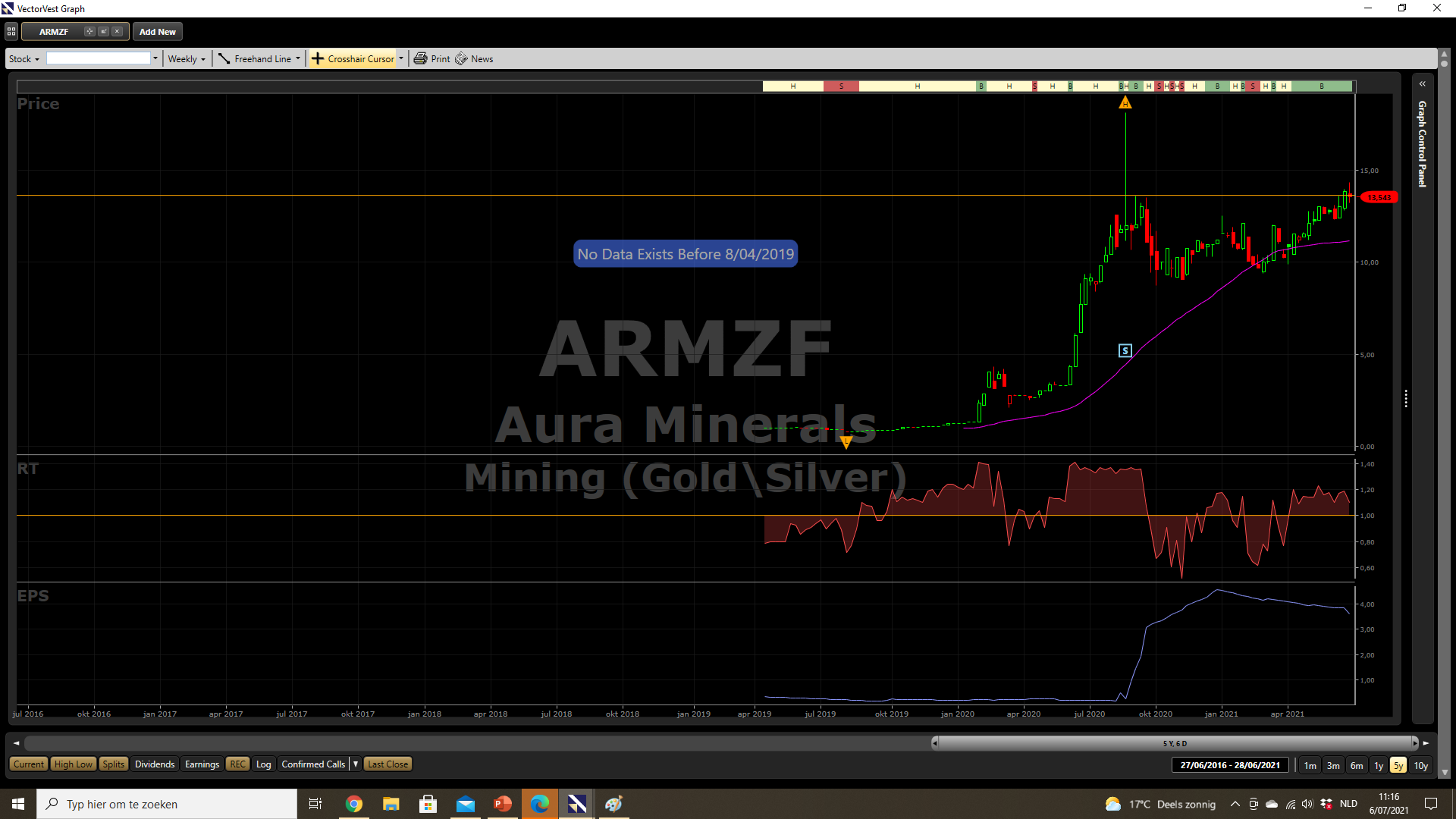 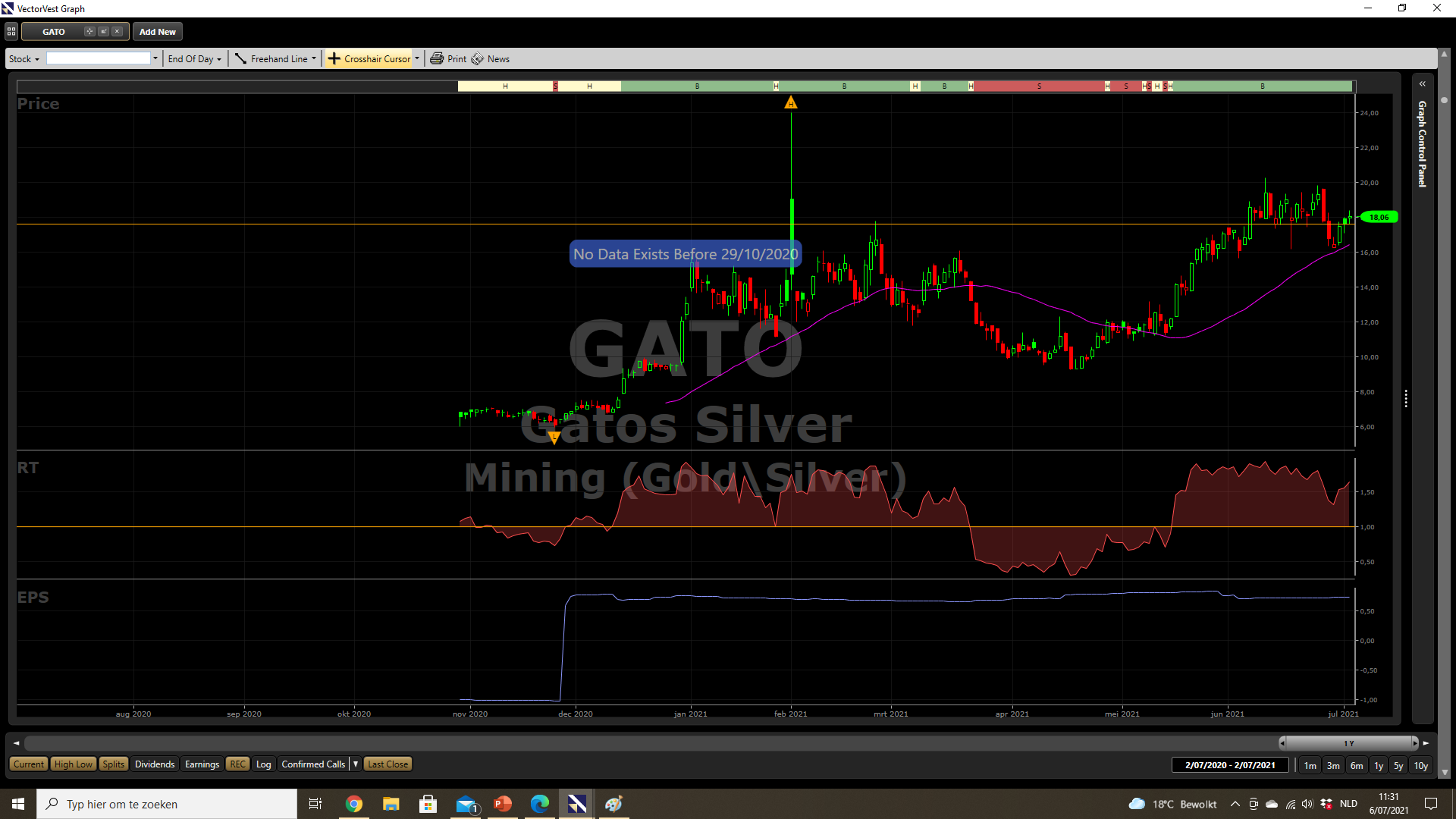 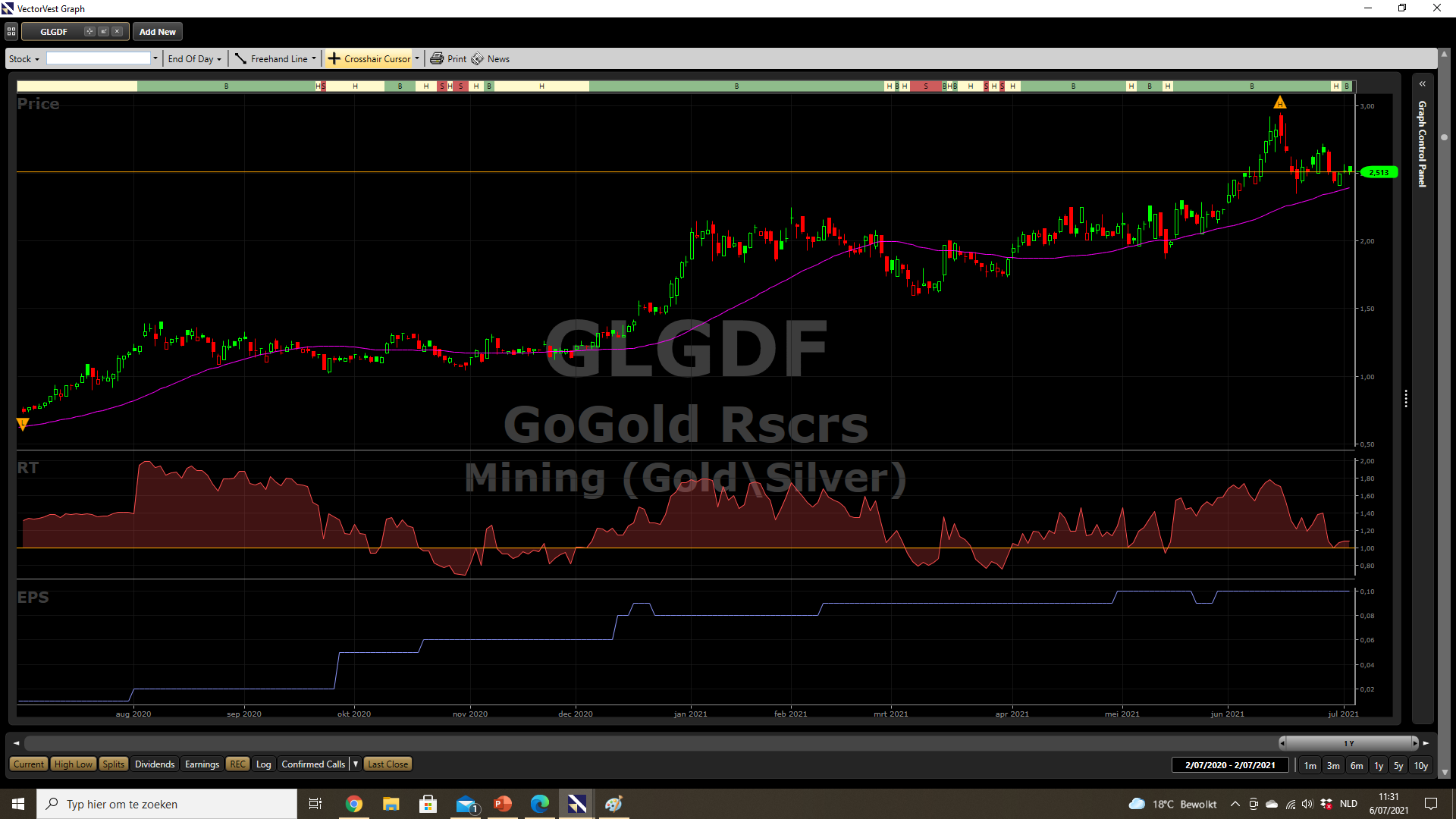 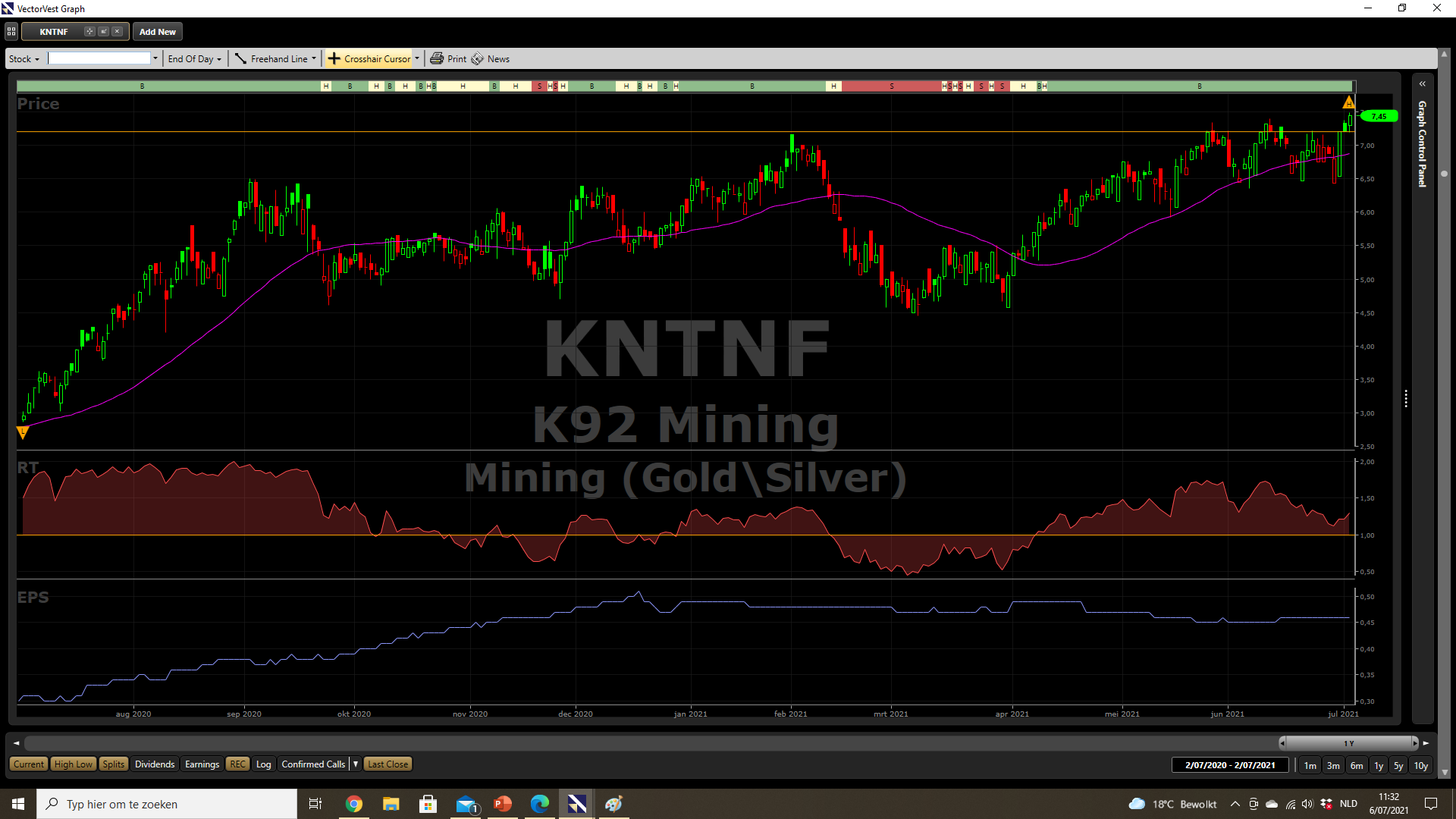 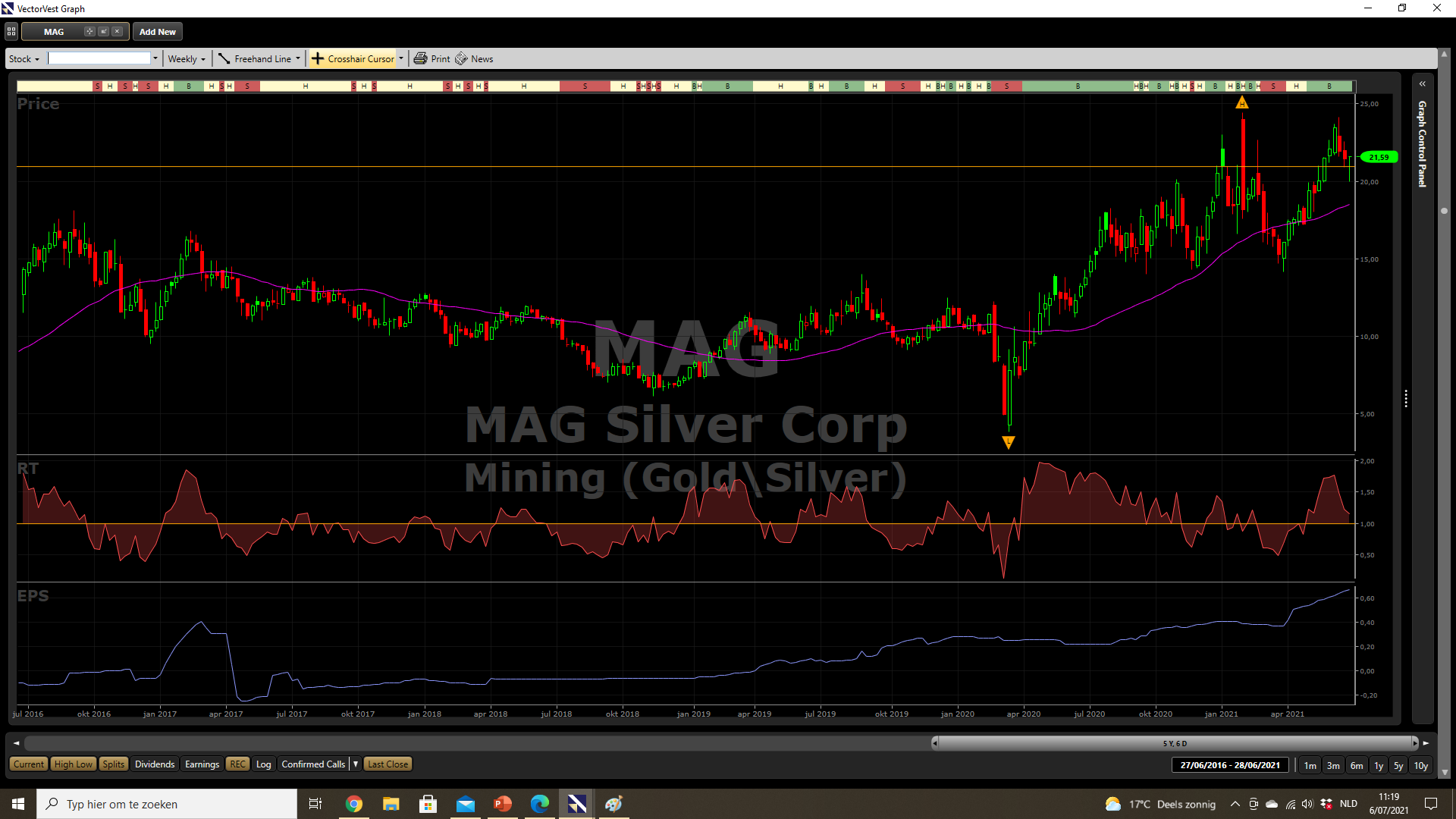 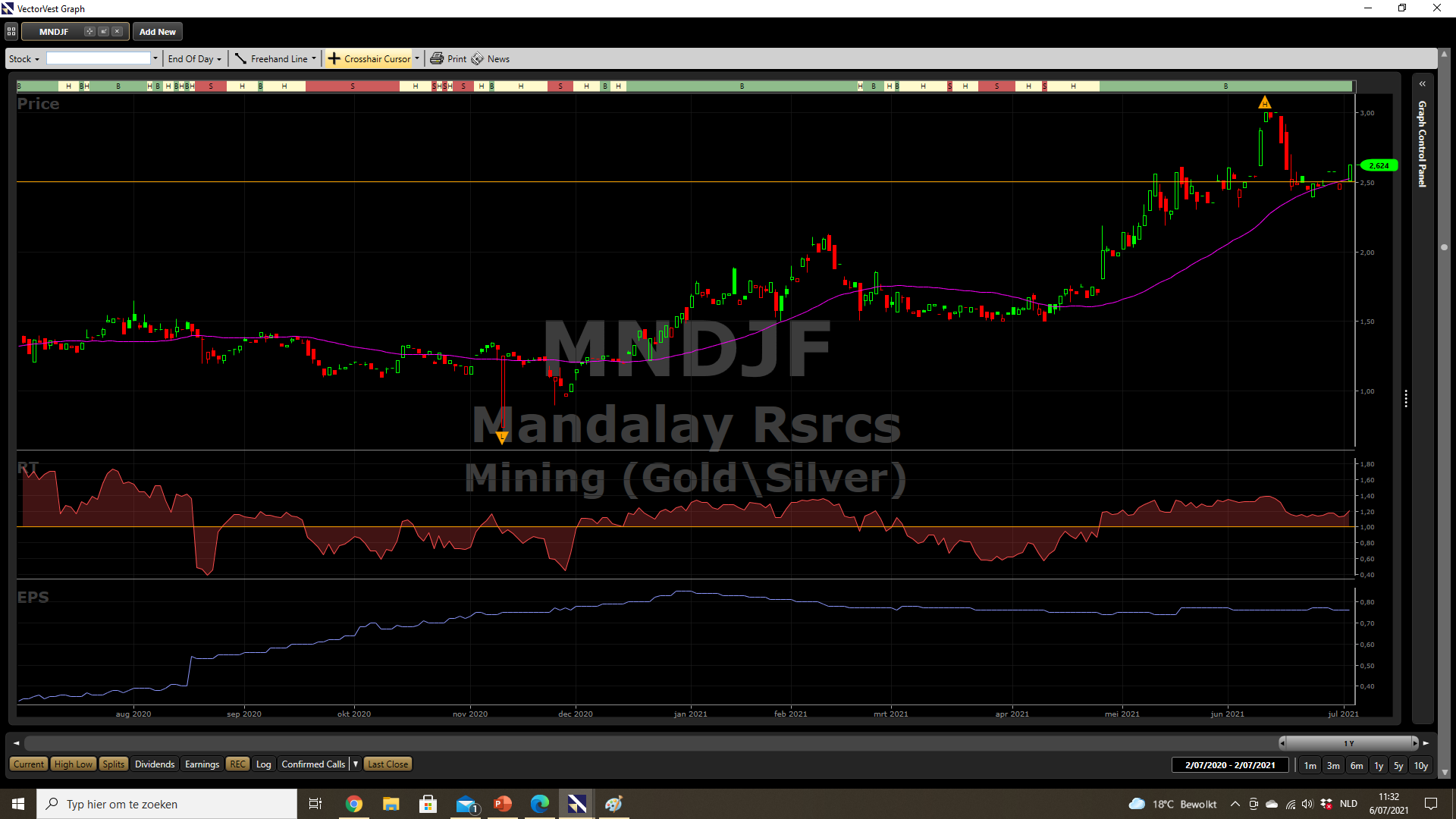 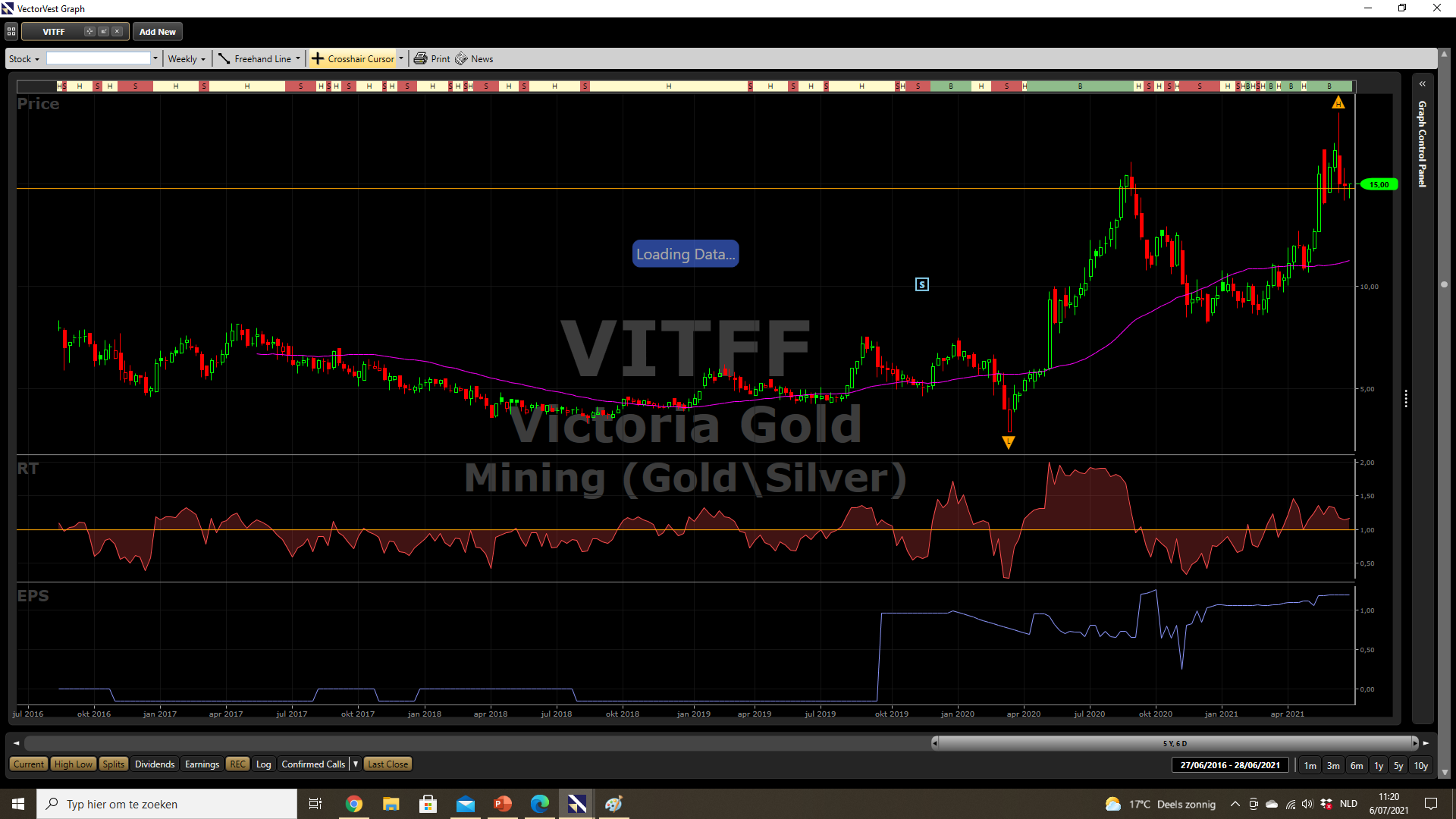 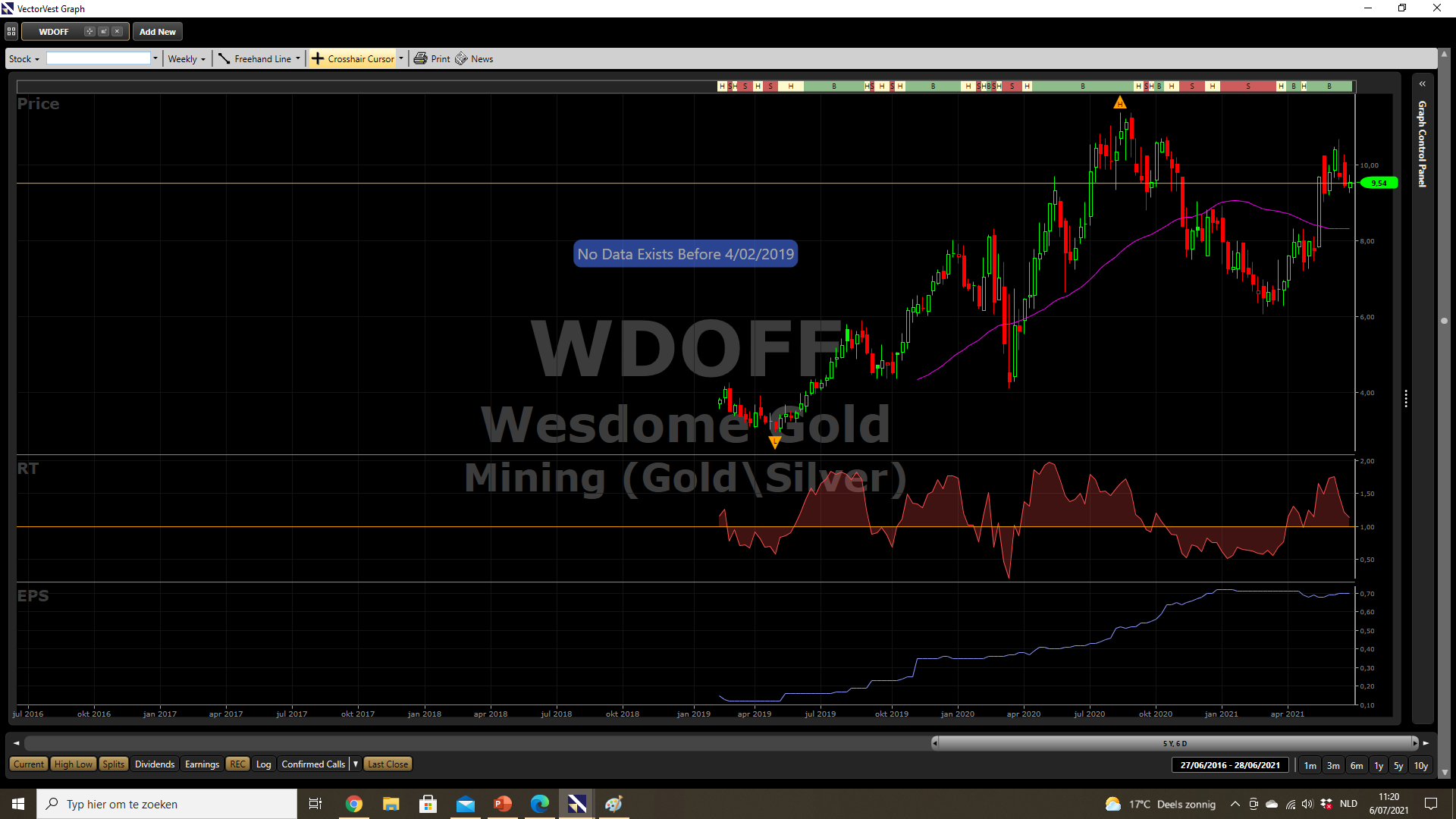 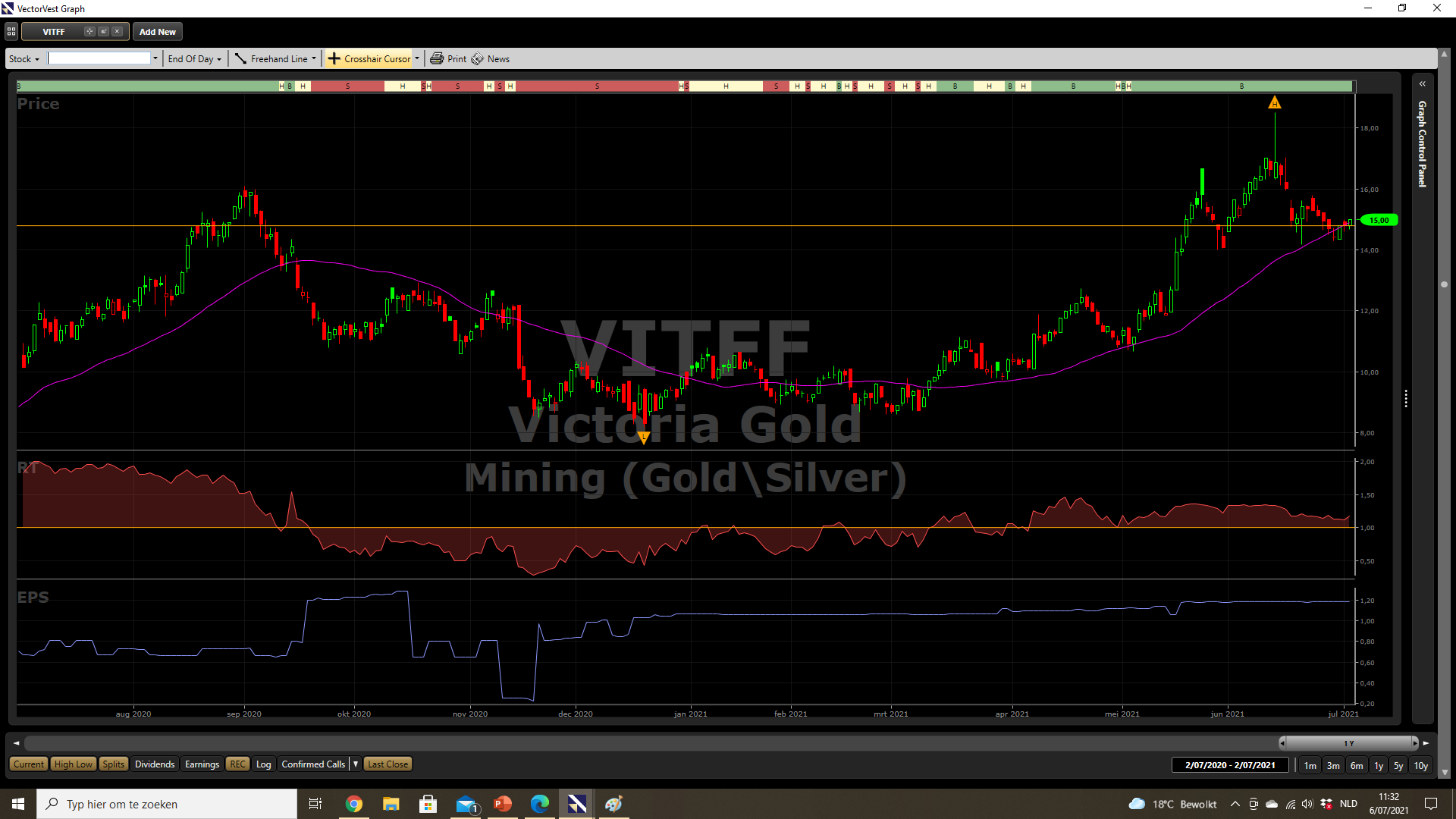 De eerste stap is digitaal werken via een link
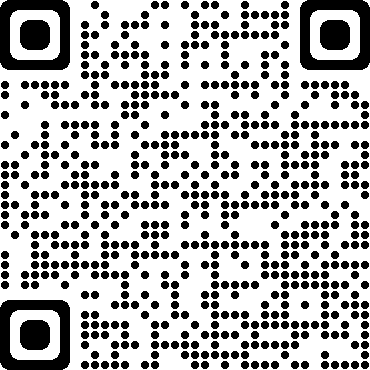 https://www.clientam.com/Universal/servlet/formWelcome?partnerID=Mexemltd_mig&invitation_id=66609675&token=40655&invitedBy=YmJ1c3NjNTcy

 ons de pdf vragen om in te vullen
Hoe titels overboeken van uw bank /broker naar mexem/inter active broker
https://www.mexem.com/overzetten-aandelen-naar-mexem/?lang=nl


Hier vind je formulier en de werkwijze    transfers@mexem.com 
    om uw documenten te mailen